ОСНОВЫ РЕЛИГИОЗНОЙ КУЛЬТУРЫ и СВЕТСКОЙ ЭТИКИ
Основы и задачи курса:
формирование ценностно-смысловых и мировоззренческих основ, обеспечивающих целостное восприятие отечественной истории и культуры;
развитие способностей общения в поликультурной среде.
Культурологический принцип:
Курс является культурологическим и направлен на развитие у школьников  4-х классов представлений о нравственных идеалах и ценностях, составляющих основу религиозных и светских традиций многонациональной культуры России, на понимание их значения в жизни современного общества, а также своей сопричастности к ним.
Курс состоит из 6 модулей:
Основы  православной культуры.
Основы  исламской культуры.
Основы  буддийской культуры.
Основы  иудейской  культуры.
Основы религиозных культур народов России.
Основы светской этики.
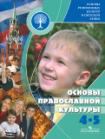 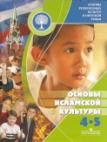 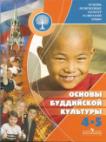 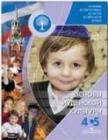 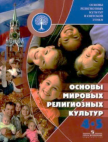 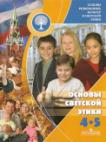 Модуль 1.Основы православной культуры:
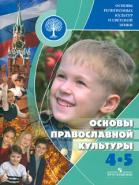 Курс знакомит с основами православной культуры, раскрывает её значение в формировании российского государства и общества, а также ее роль в формировании личности человека, его отношения к миру и людям, поведения в повседневной жизни.
Модуль 2.Основы исламской культуры:
Курс знакомит школьников с основами духовно-нравственной культуры ислама. Учащиеся узнают о жизни пророка Мухаммада, об истории появления, основах ислама и исламской этики, об обязанностях мусульман. Обращаясь к Корану и Сунне, авторы учебника подчёркивают значение этих книг как источников нравственности. Особое место в пособии уделено жизни мусульман в современной России.
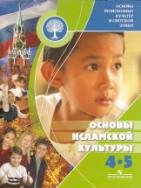 Модуль 3.Основы буддийской культуры:
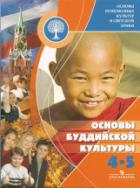 Курс в доступной для учащихся 4-х классов форме знакомит с основами буддийской культуры: её основателем, буддийским учением, нравственными ценностями, священными книгами, ритуалами, святынями, праздниками, искусством.
Модуль 4.Основы иудейской культуры:
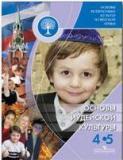 Курс знакомит с основами иудейской культуры и раскрывает её значение в формировании личности иудея и его поведении в повседневной жизни, а также её влияние на историю еврейского народа и мировые религии - христианство и ислам, показывает жизнь евреев в России.
Модуль 5.Основы религиозных культур народов России:
Курс знакомит с вопросами возникновения и истории религий, с их взаимоотношением с культурой и этикой, воздействием на искусство, ролью в жизни людей.
Модуль 6.Основы светской этики:
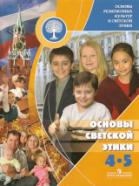 Этика - греч. ethika - от ethos - обычай, нрав, характер),  философская дисциплина, изучающая мораль, нравственность. 
Термин впервые употребляется Аристотелем. 
Центральной для этики продолжает оставаться проблема добра и зла.
Этикет - термин «этикет» (от французско гоetiquette) 
означает форму, манеру поведения, правила учтивости и вежливости, принятые в том или ином обществе. 
Этикет — это сочетание формальных правил 
поведения в заранее определенных ситуациях .